Εισαγωγή στη Σημασία της Σωστής Στάσης Σώματος
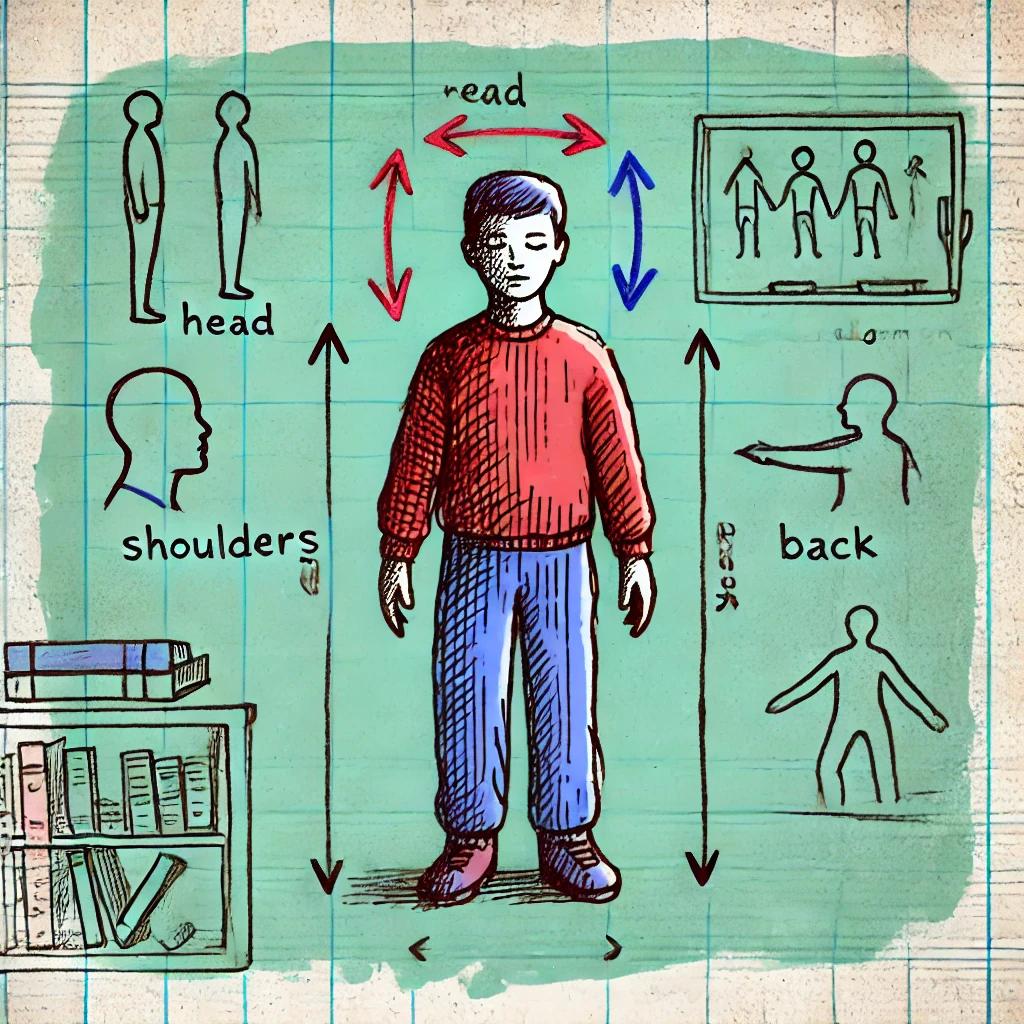 Τι είναι Σωστή Στάση;
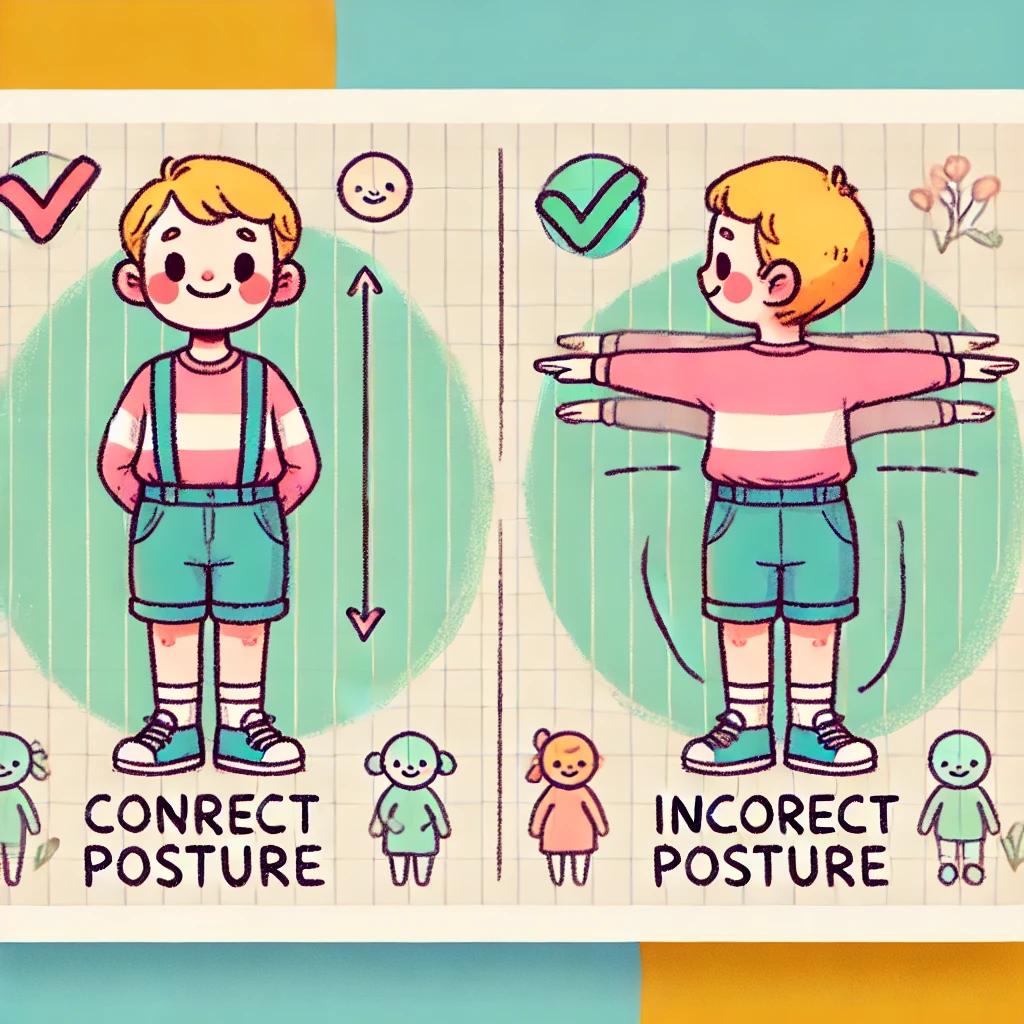 Ευθυγράμμιση κεφαλιού, ώμων, πλάτης, και ποδιών.
Γιατί είναι Σημαντική;
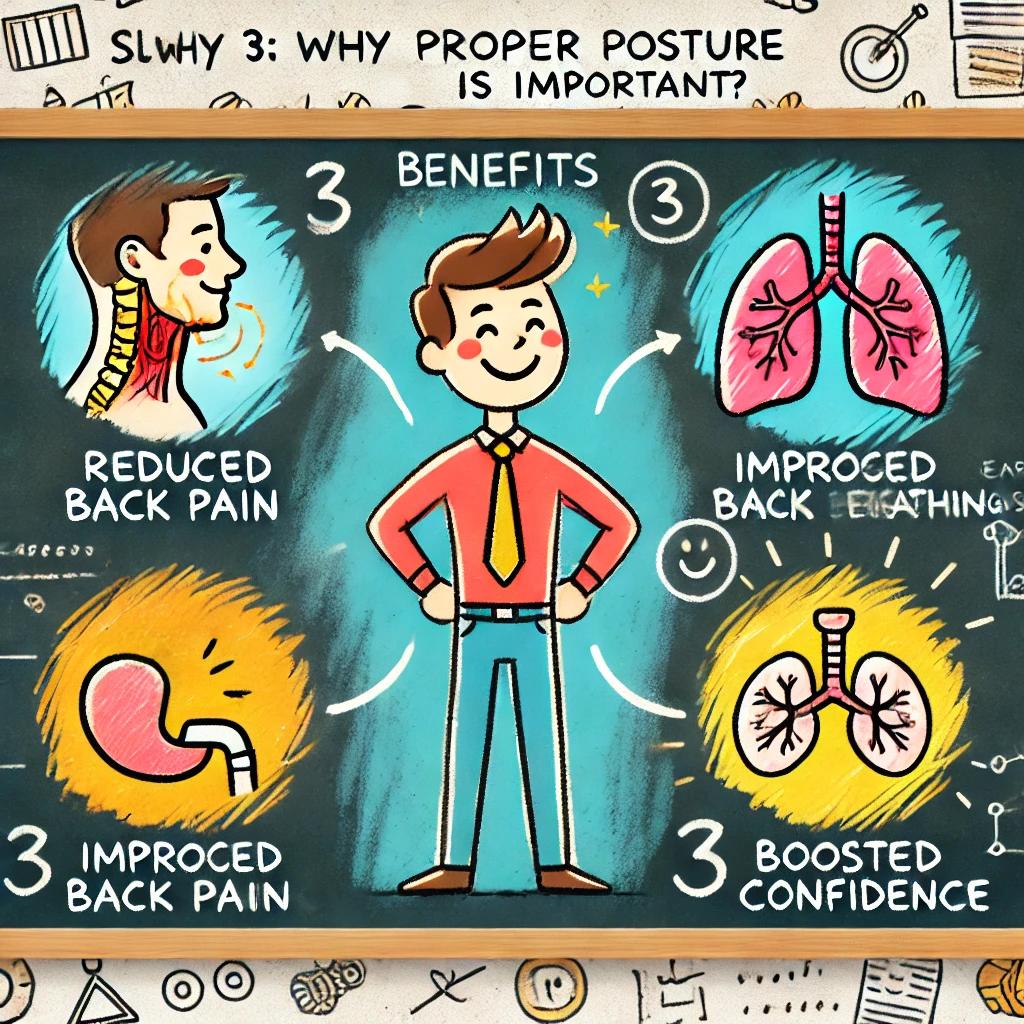 Μείωση πόνων.
Βελτίωση αναπνοής.
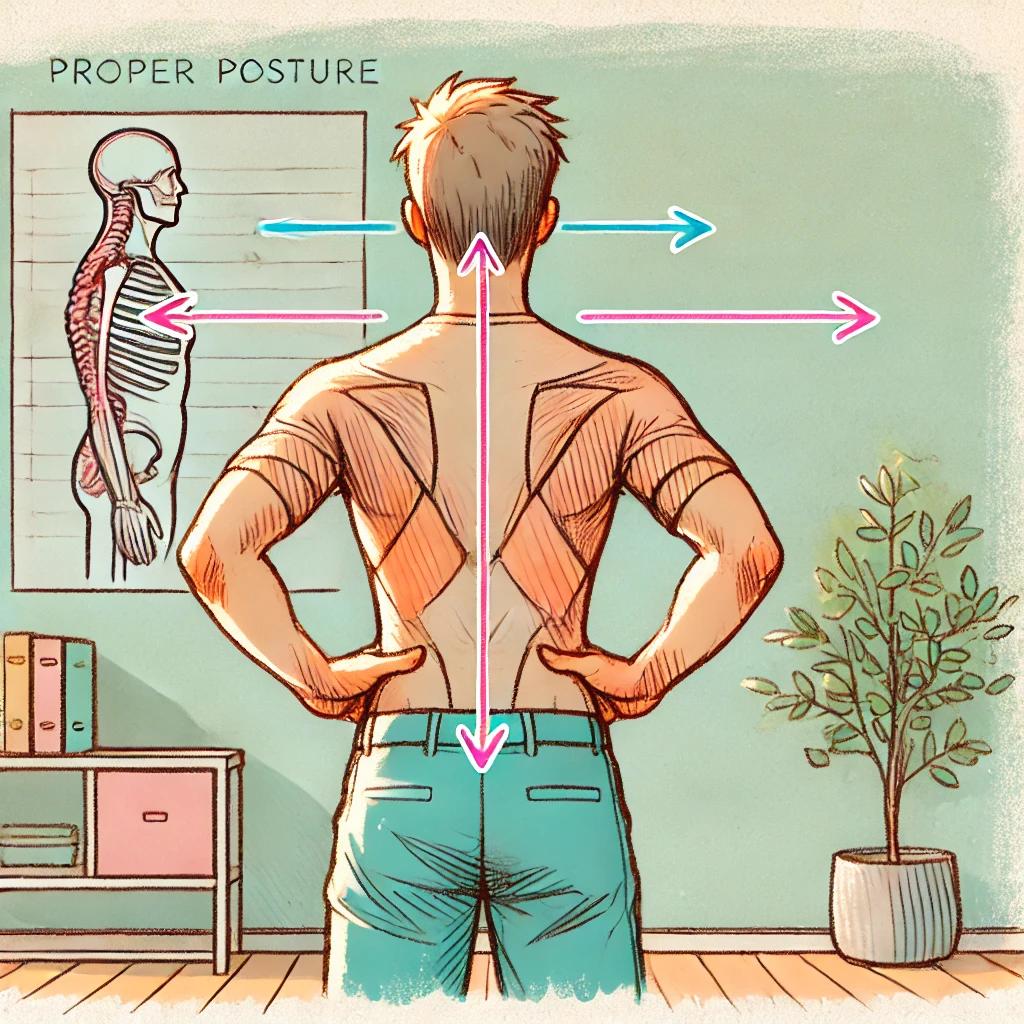 ΠρακτικΗ Ασκηση
Σταθείτε στον τοίχο για να ελέγξετε την ευθυγράμμιση.
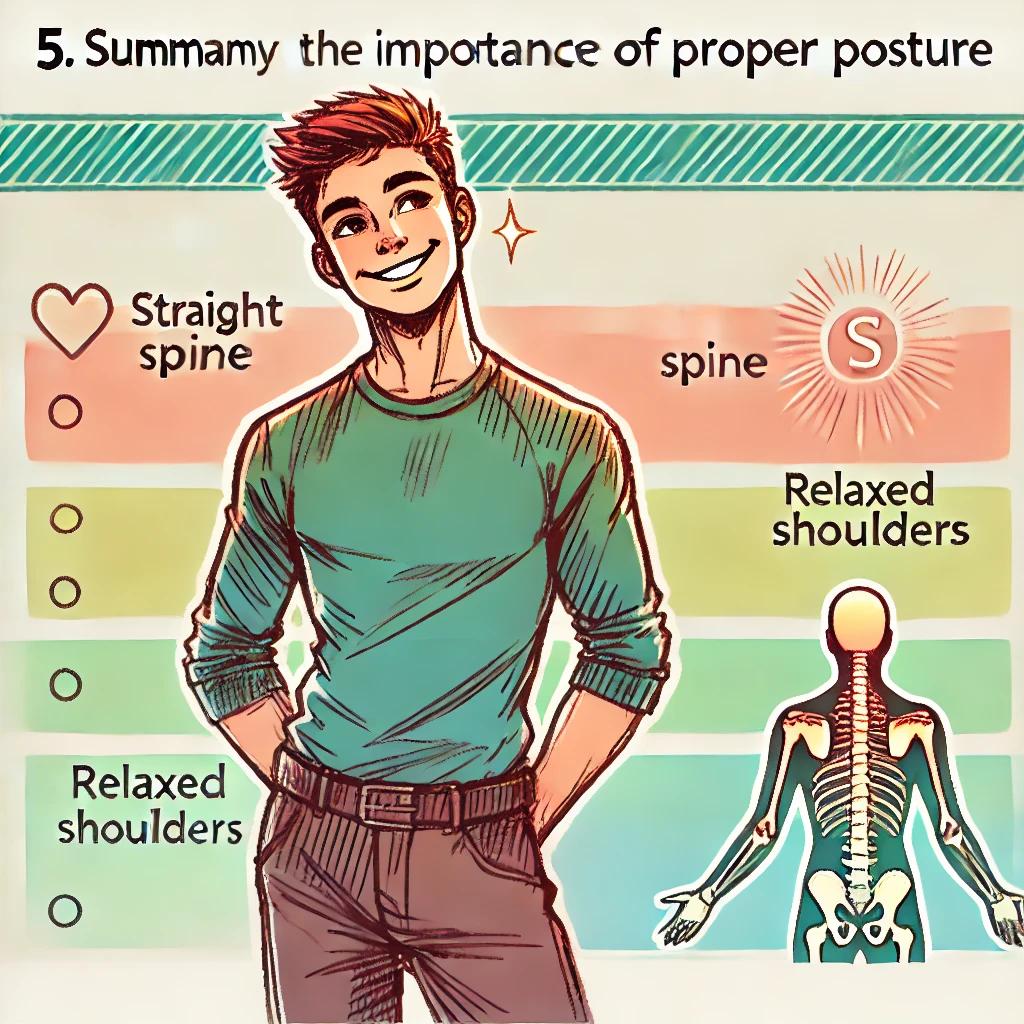 ΣυμΠΕρασμα!Η σωστή στάση σώματος είναι το κλειδί για την υγεία μας!